Our schoolZS s MS Krusetnica
http://www.zskrusetnica.edupage.org
Here we are
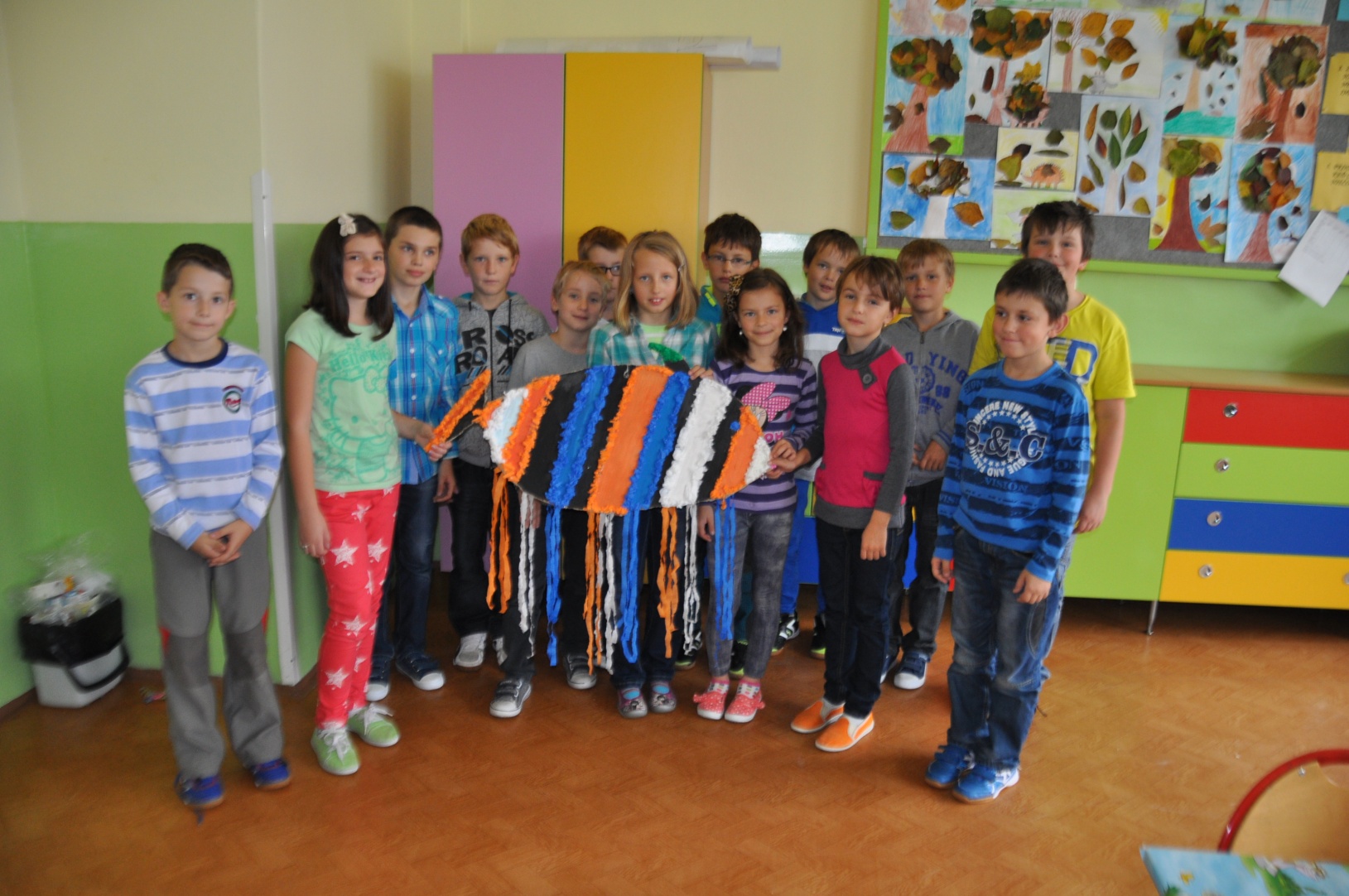 Our names
Our planet ERIS
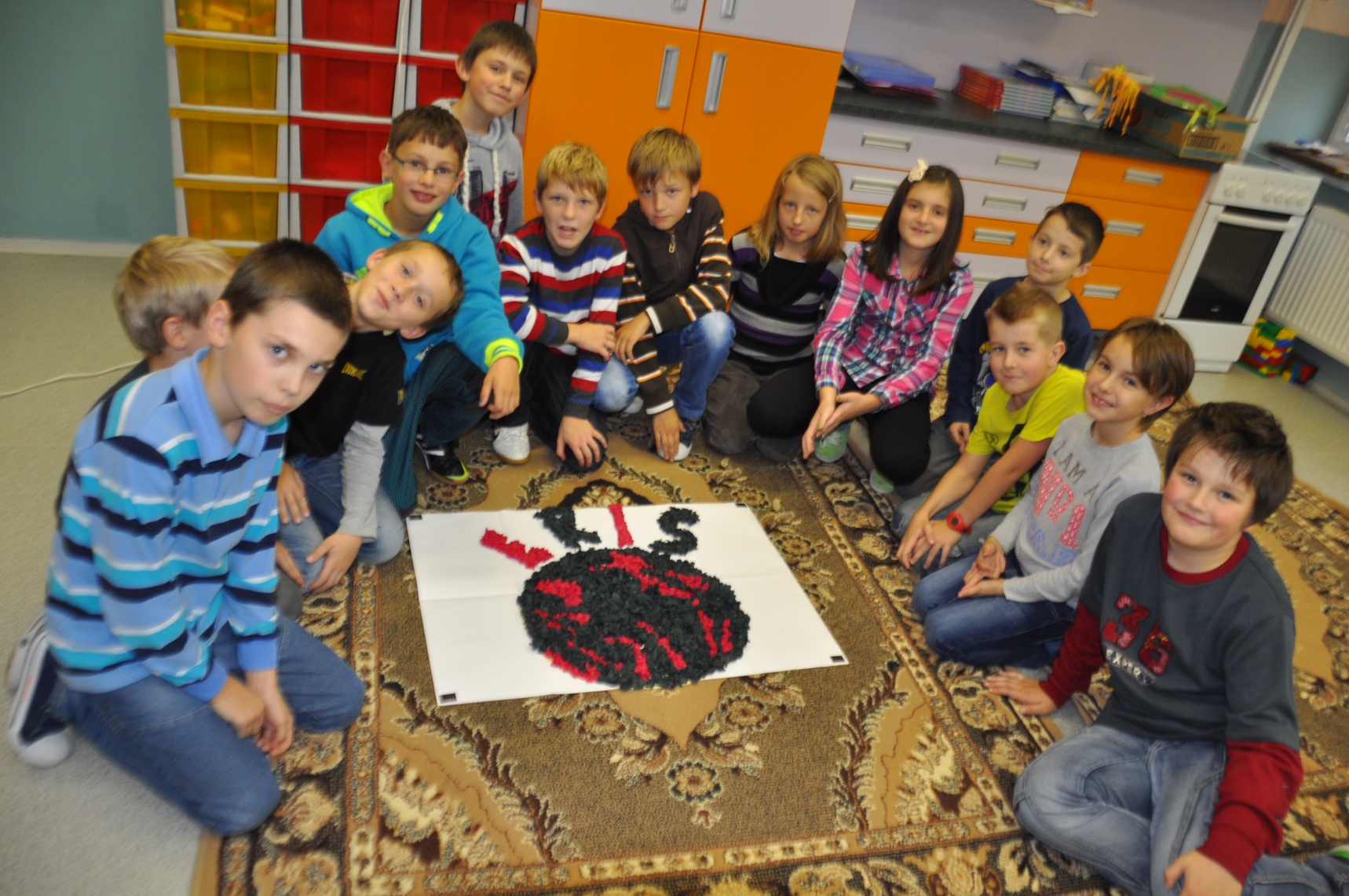 We are starting e-Twinning project
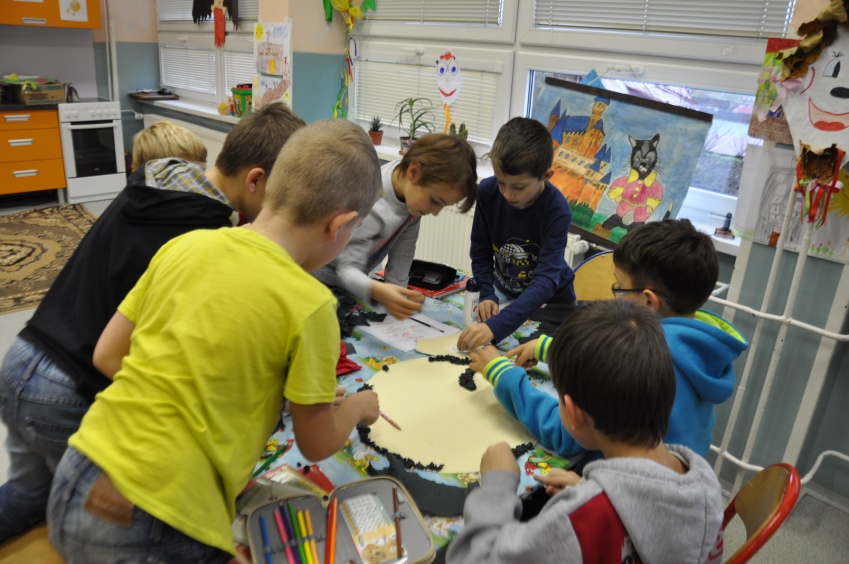 Our new gym 
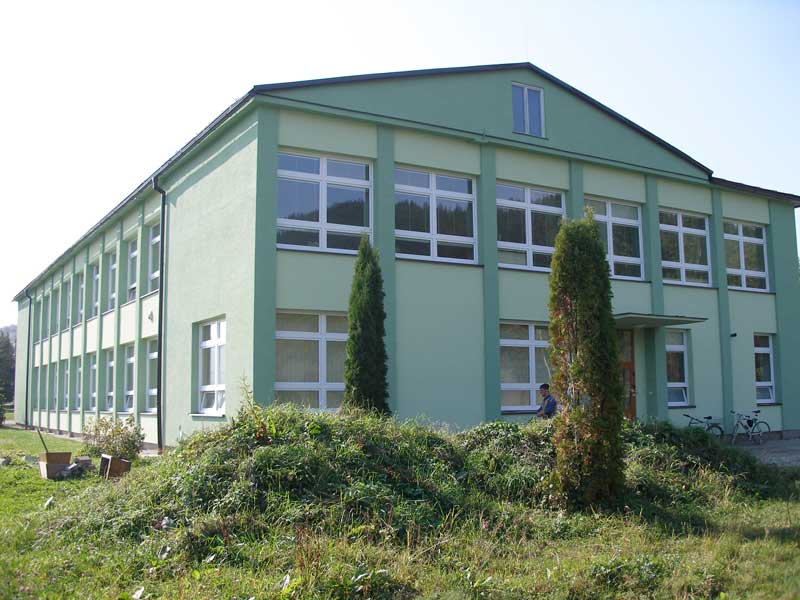 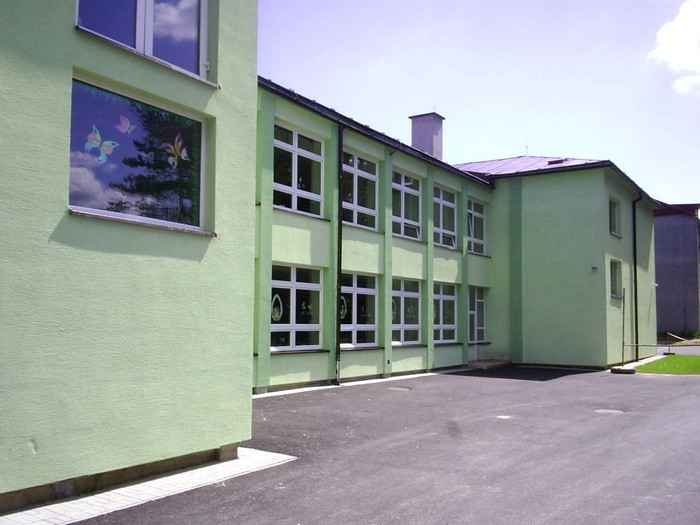 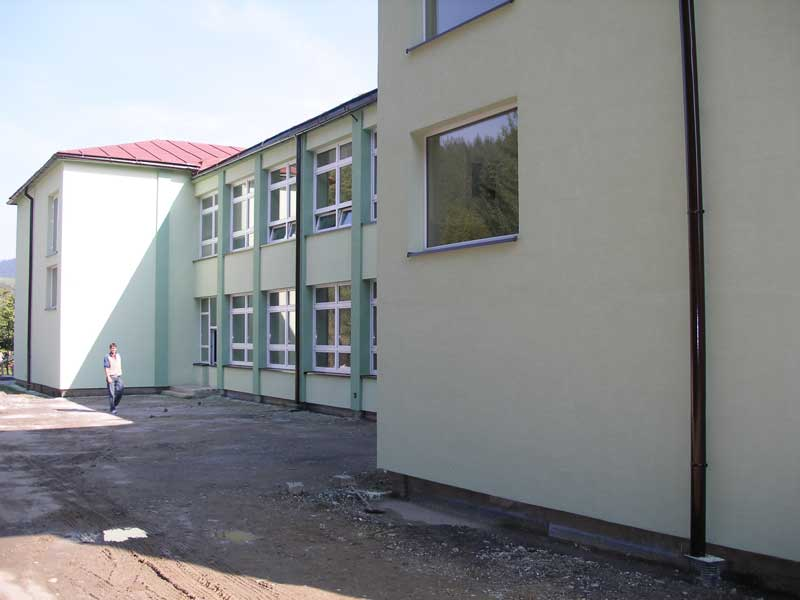 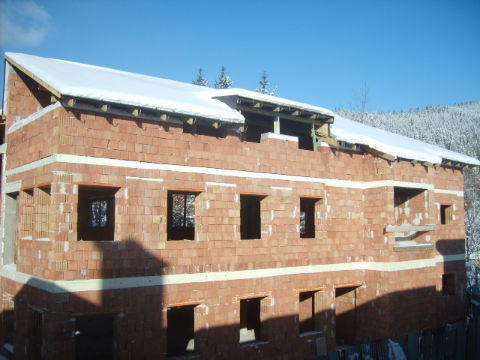 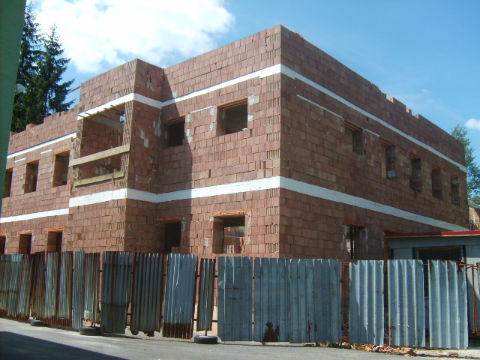 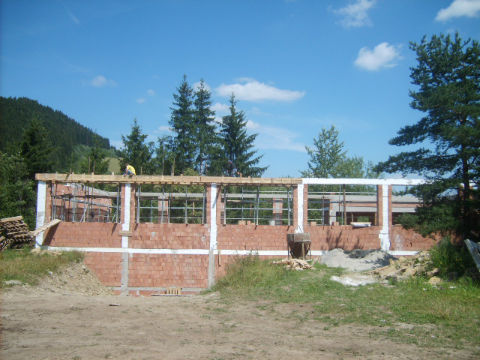 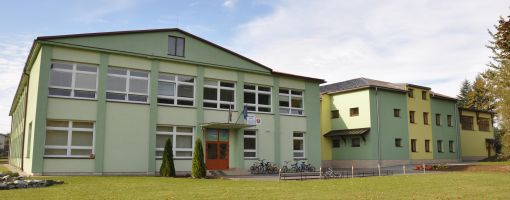 Our website
http://www.zskrusetnica.edupage.org
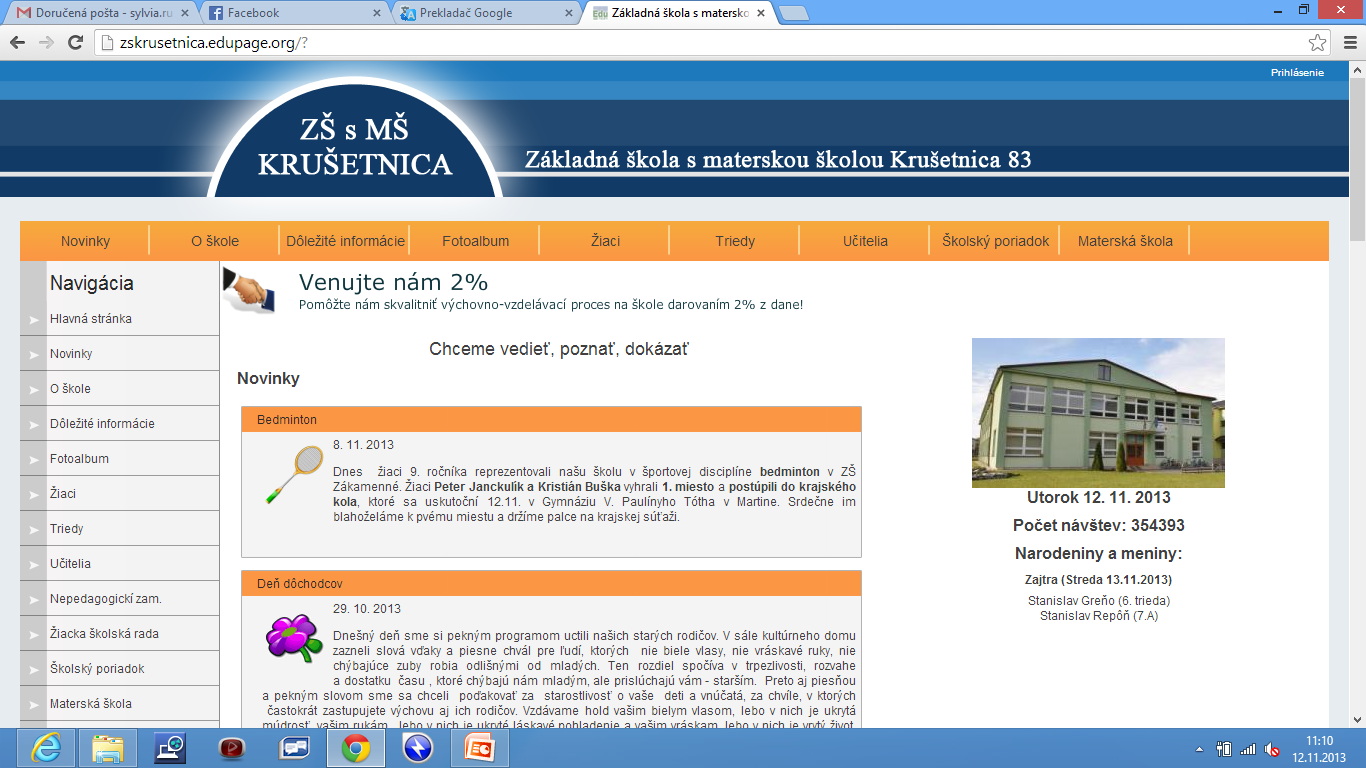 Life in our school
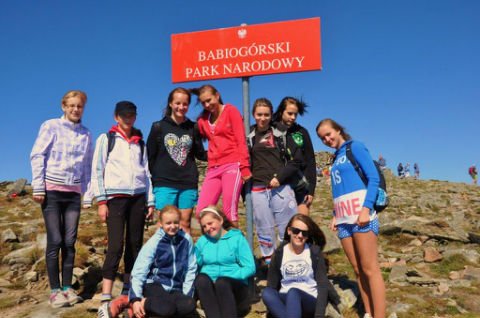 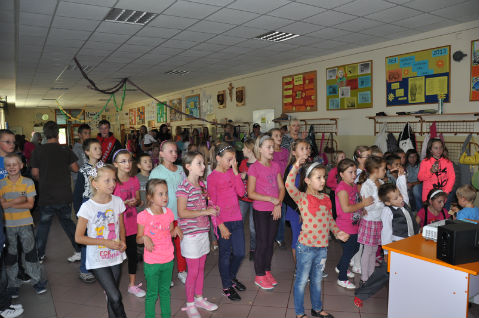 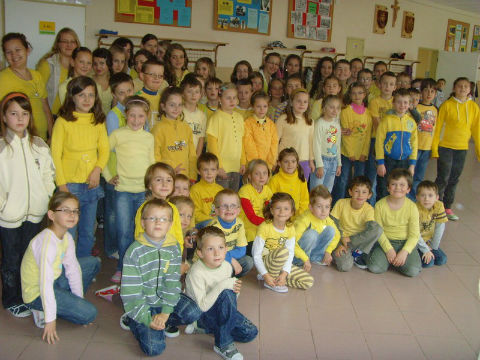 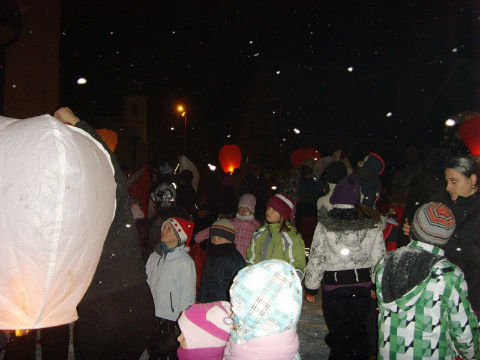 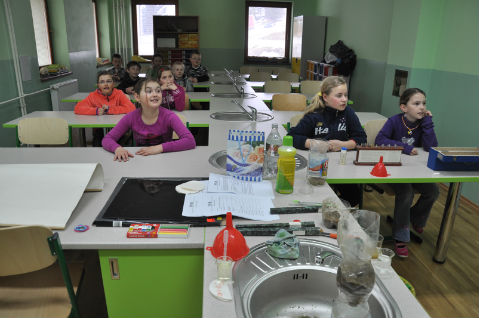 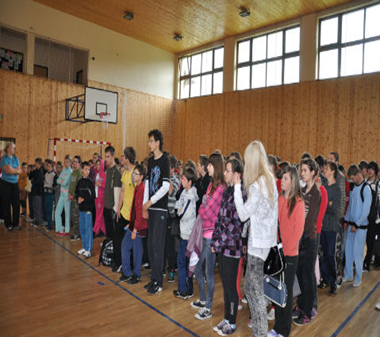 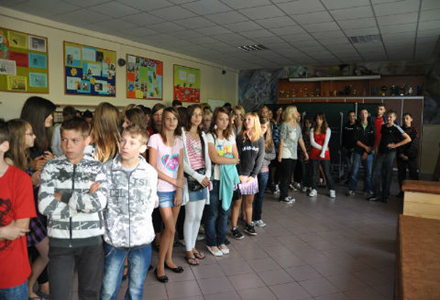 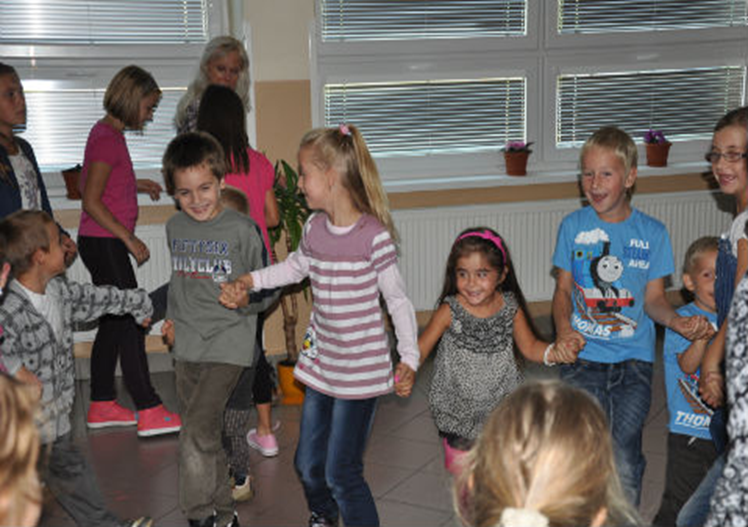 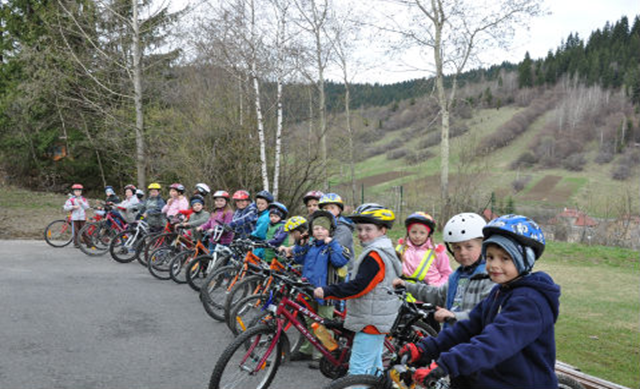 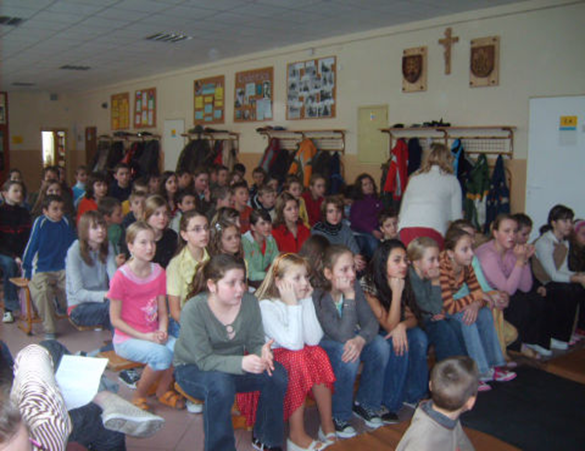 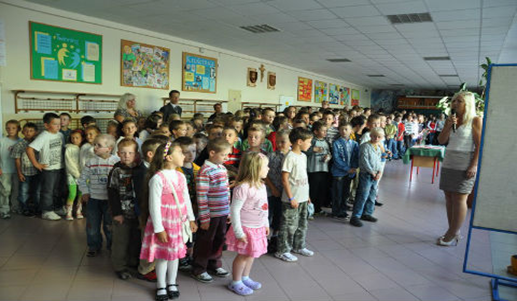 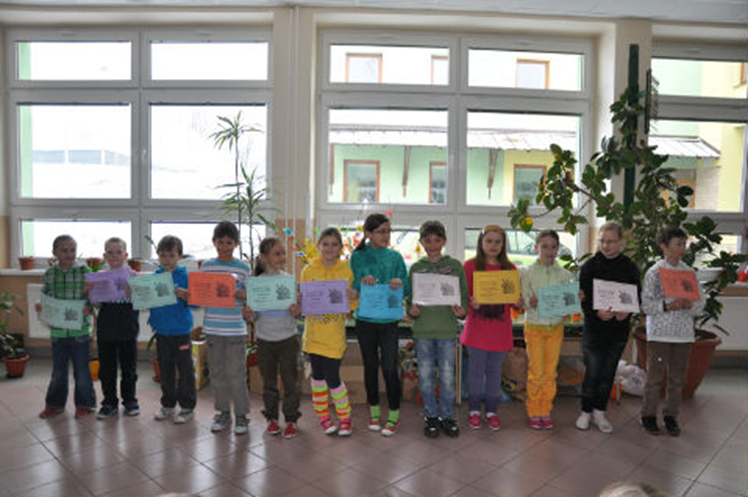 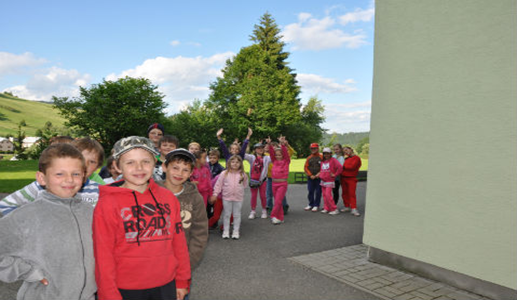 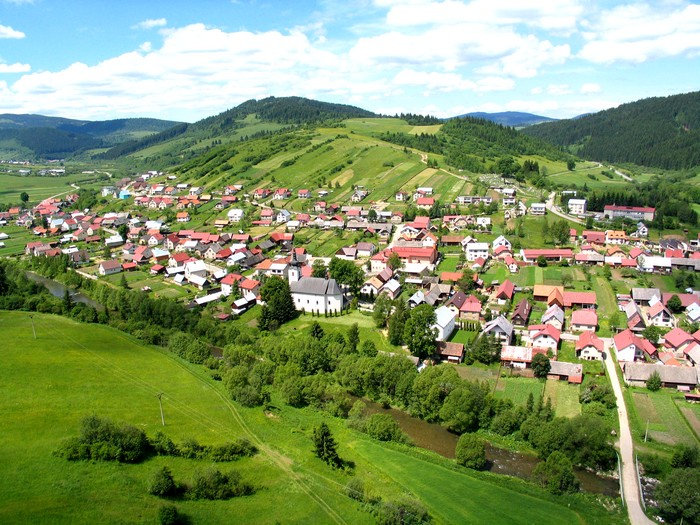 Our village Krusetnica
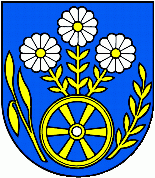 http://www.krusetnica.ocu.sk/
People					955
		Man						497
		Woman					458
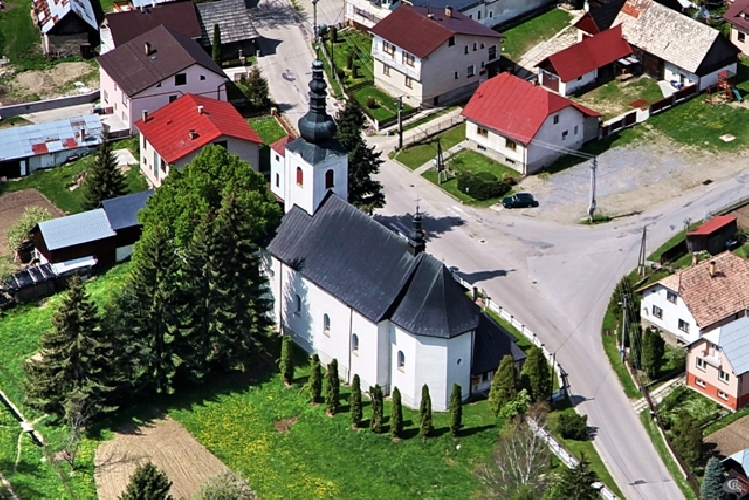 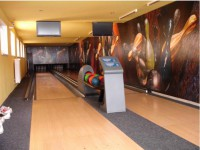 Life     in  our village
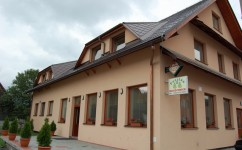 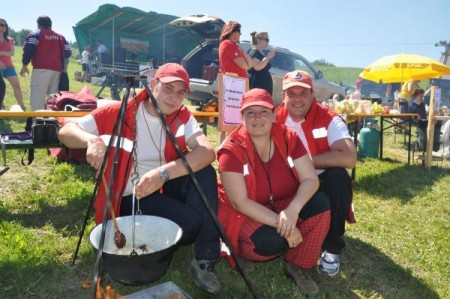 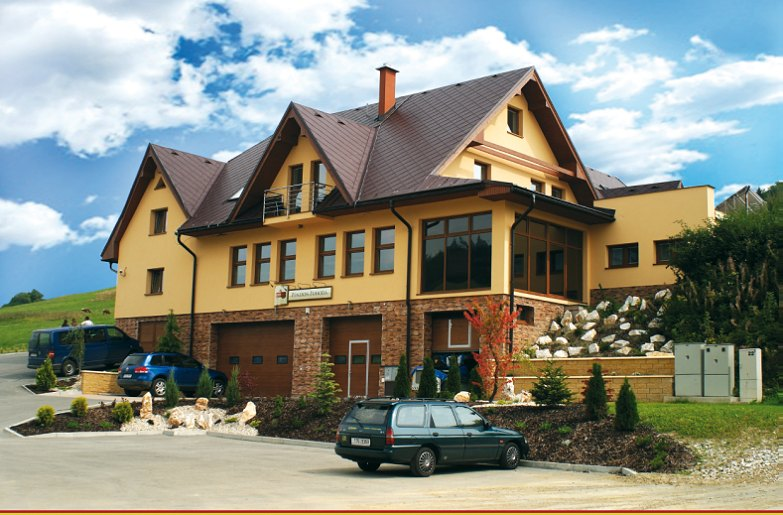 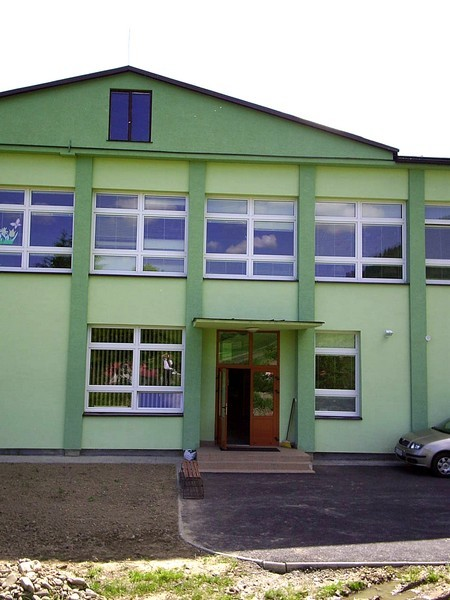 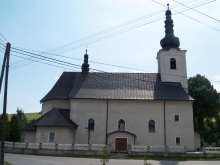 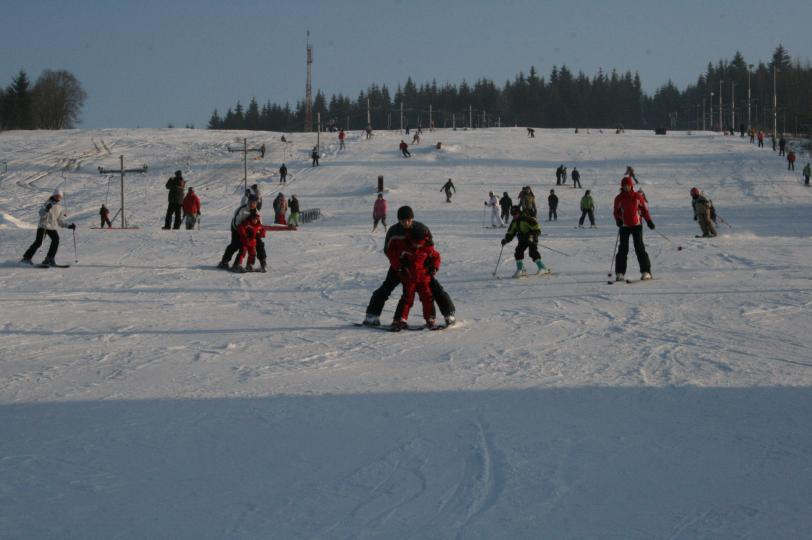 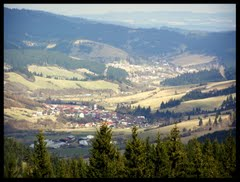 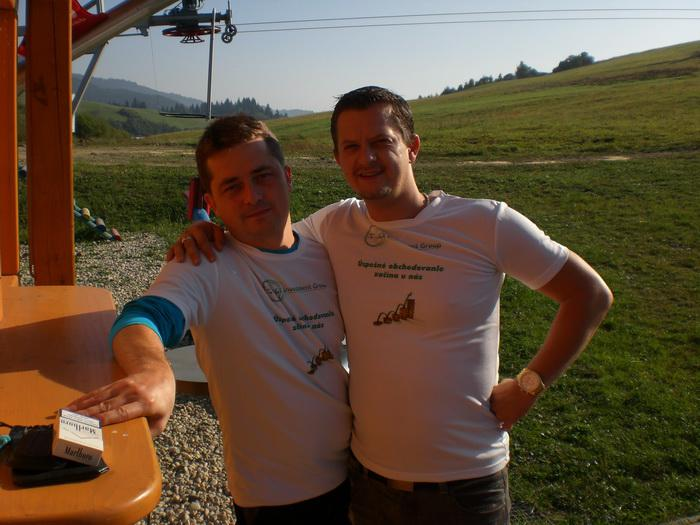 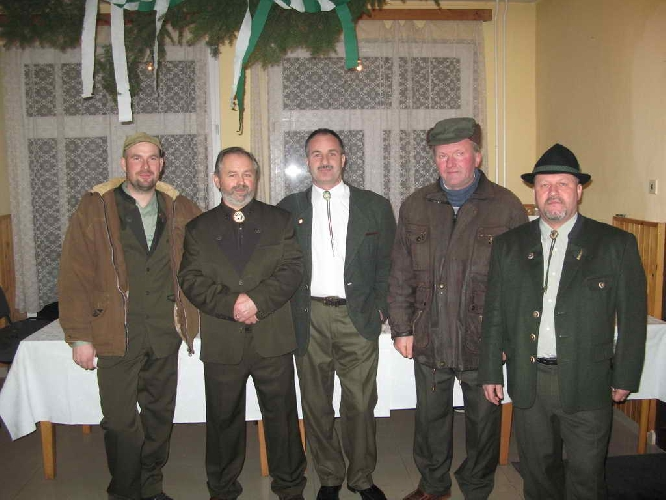 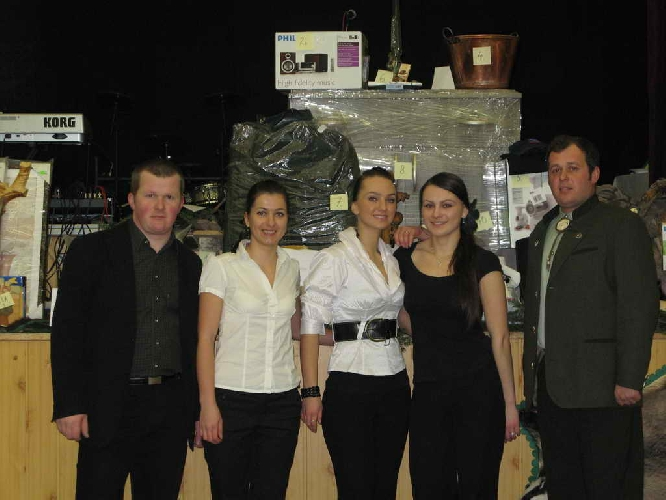 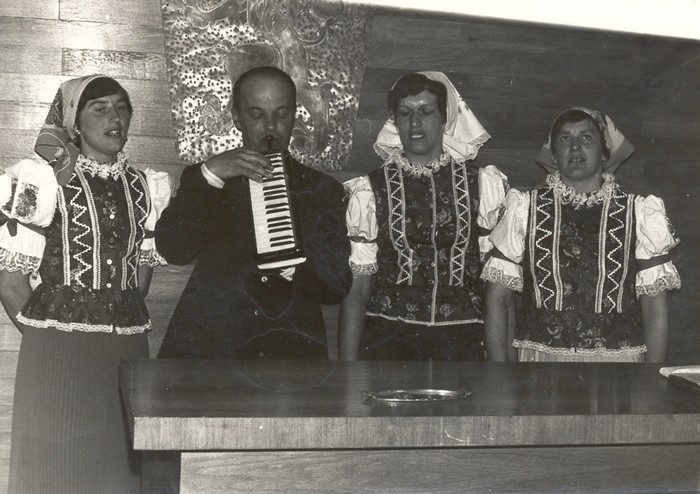 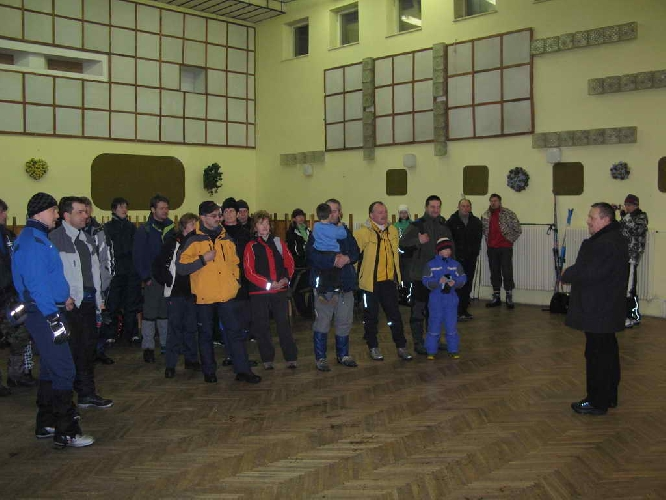 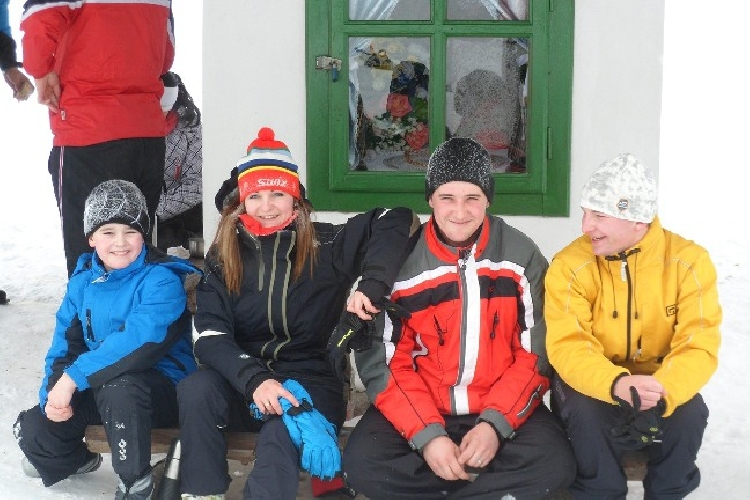 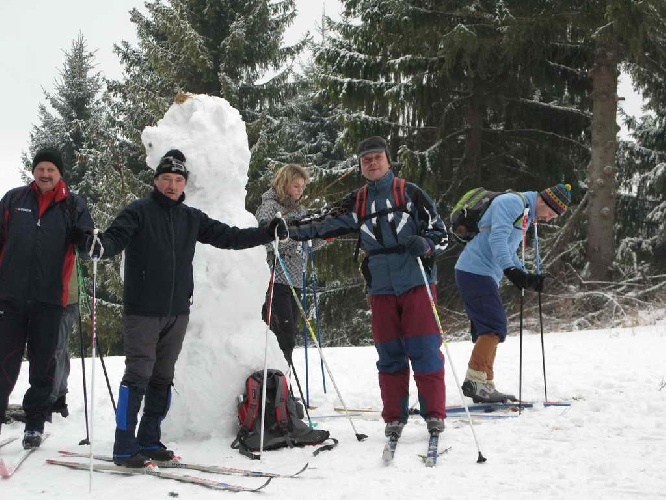 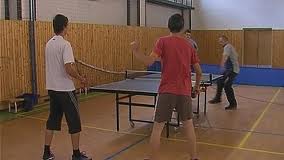 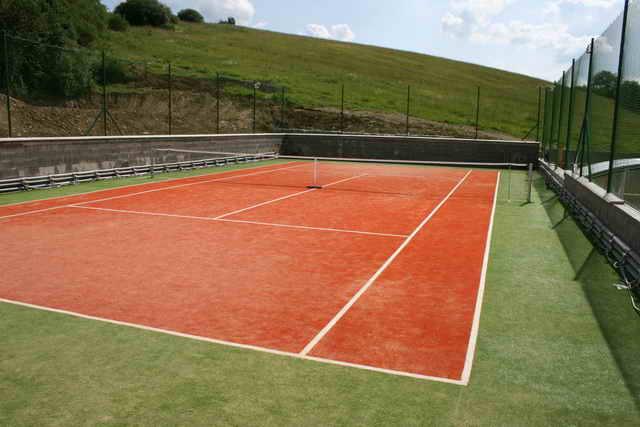 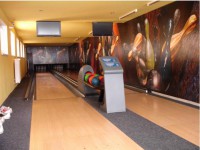 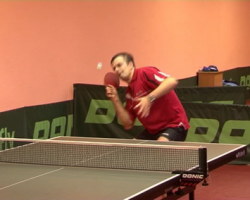 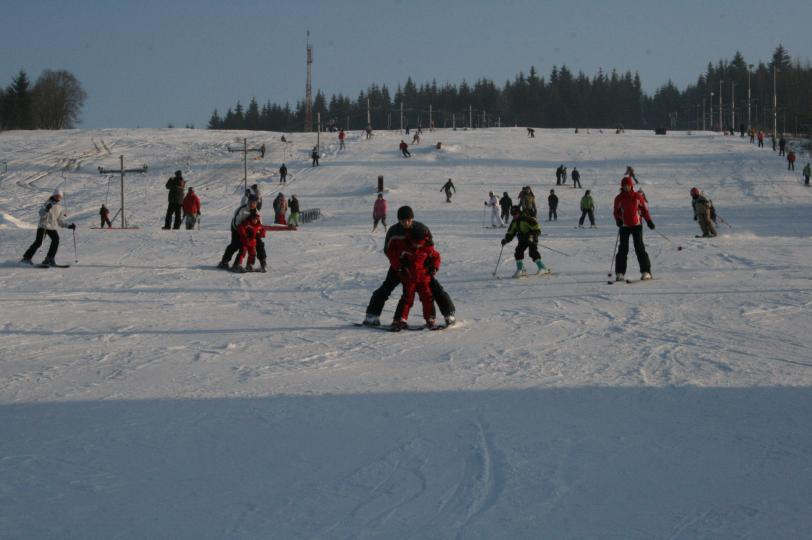 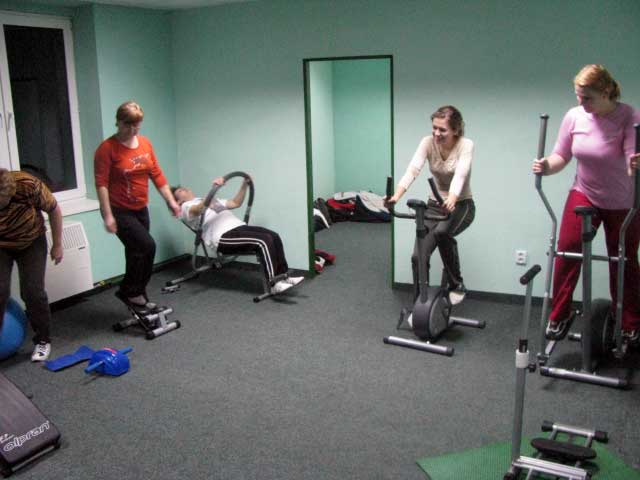 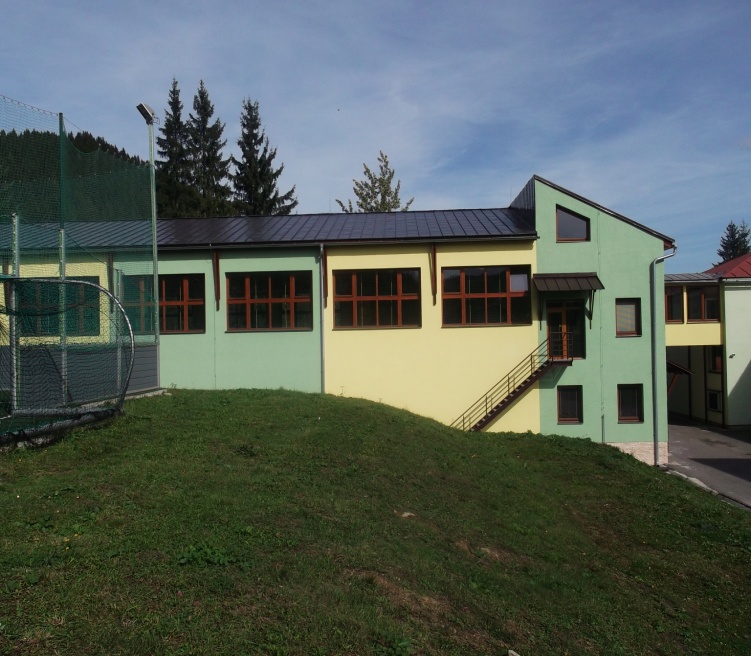 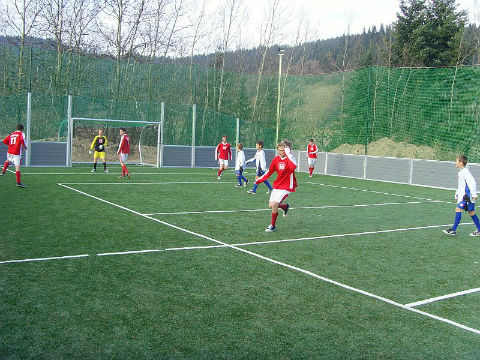 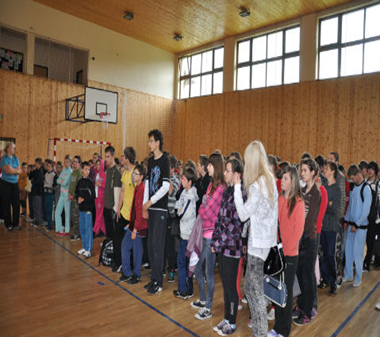 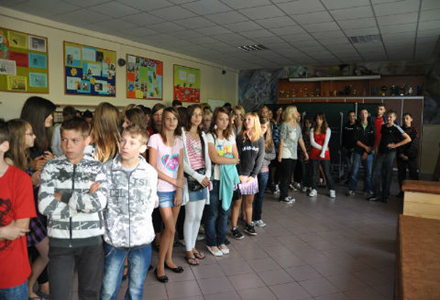 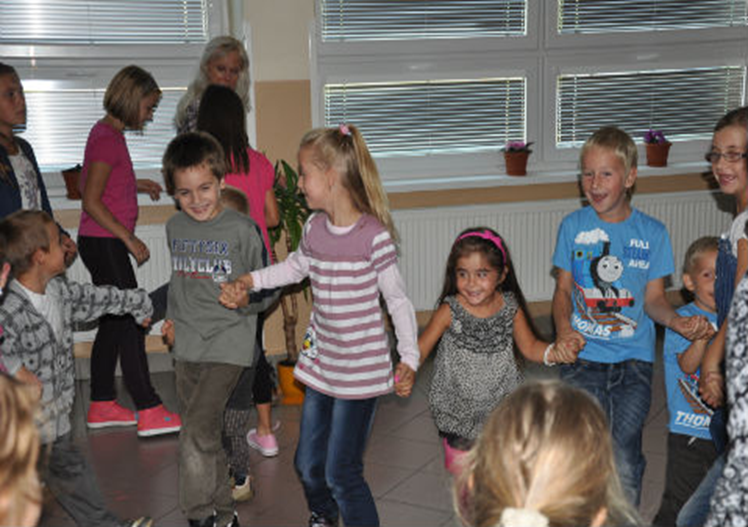 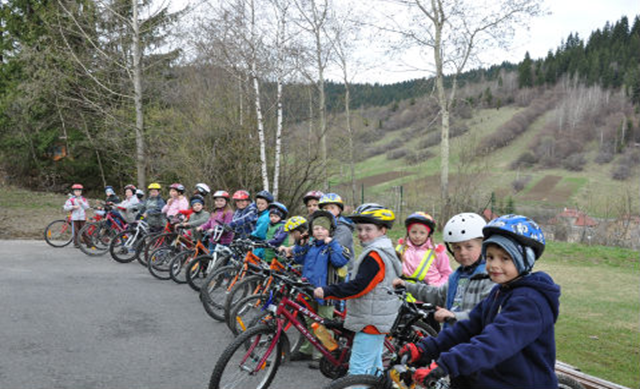 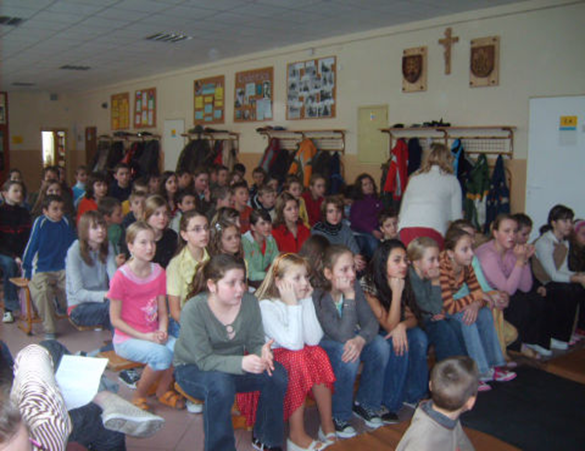 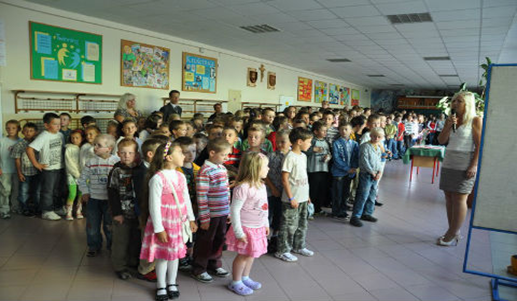 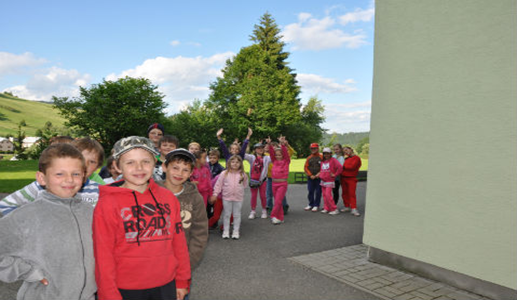 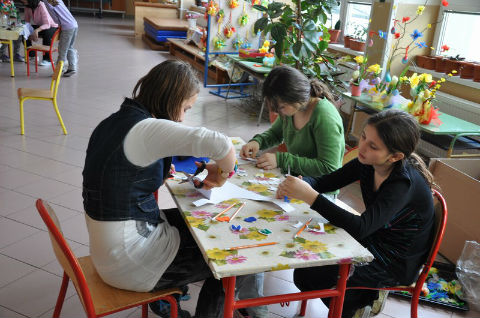 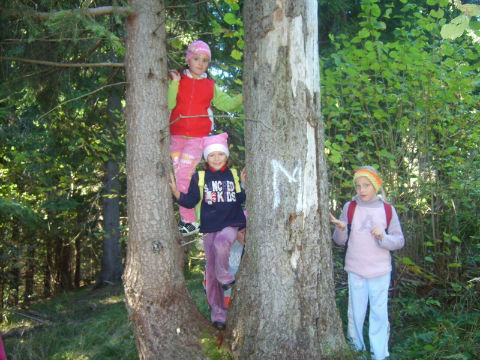 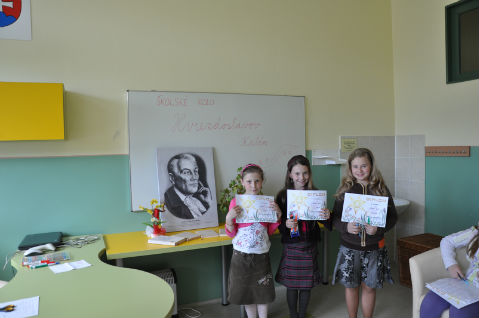 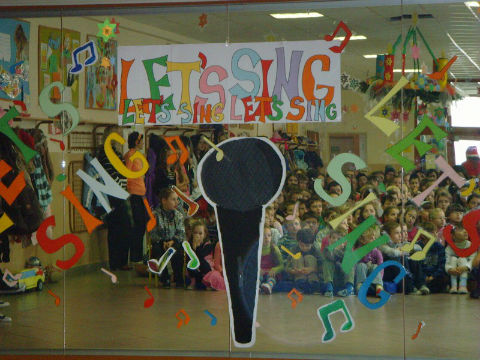 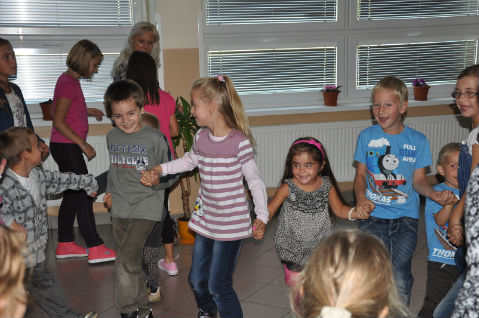 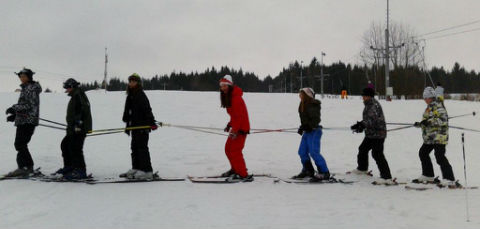 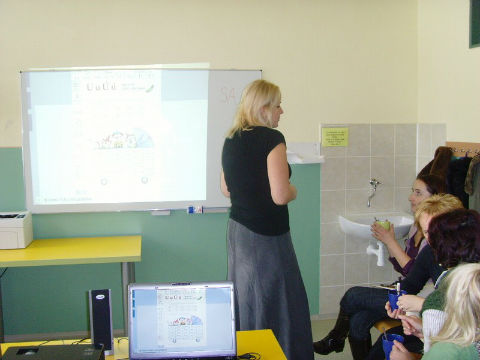 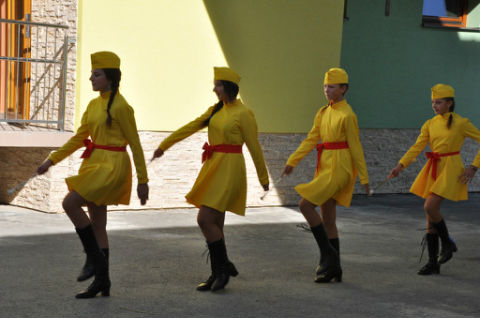 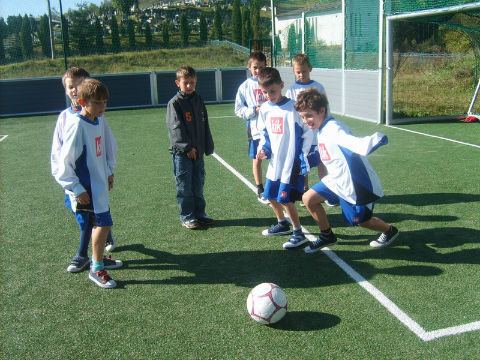